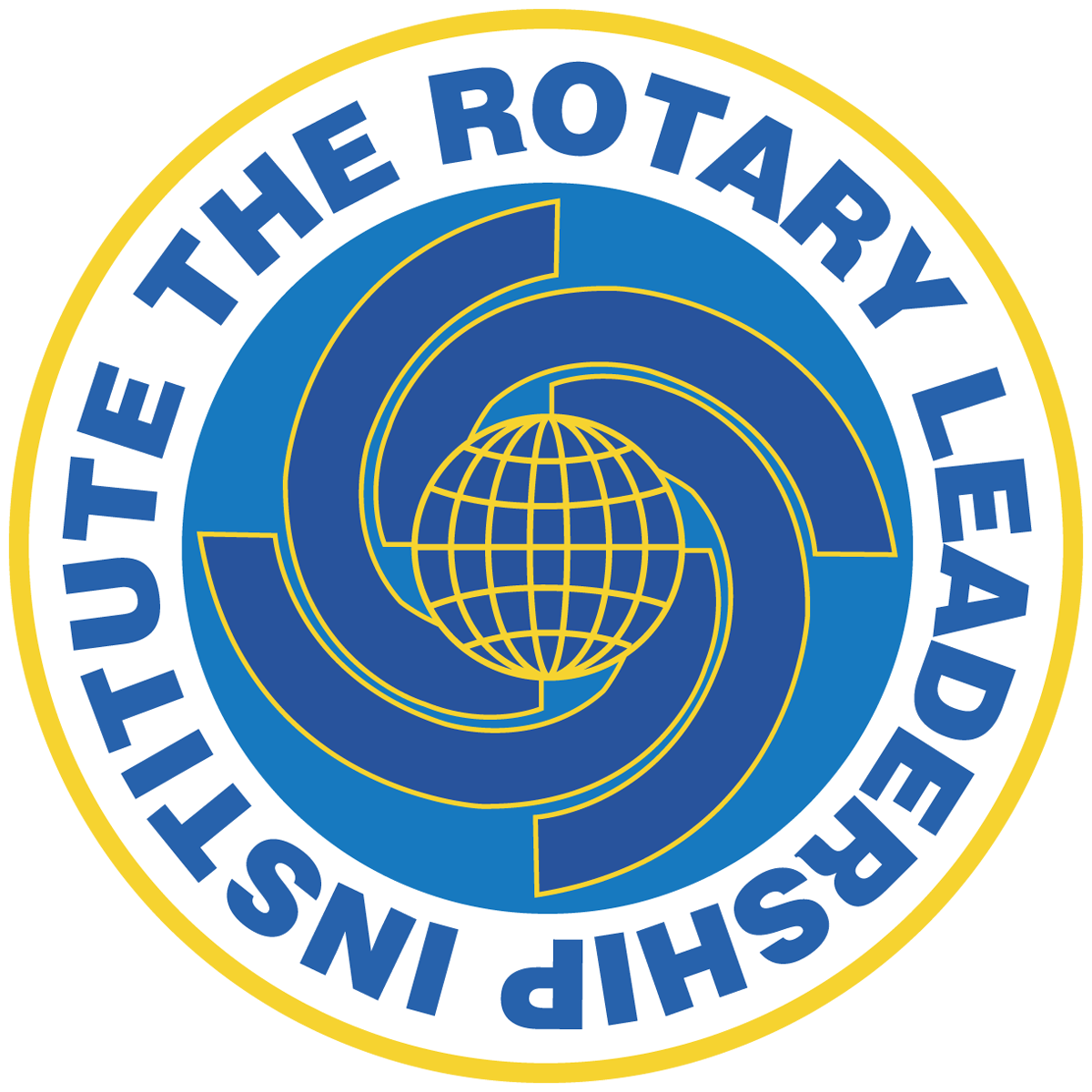 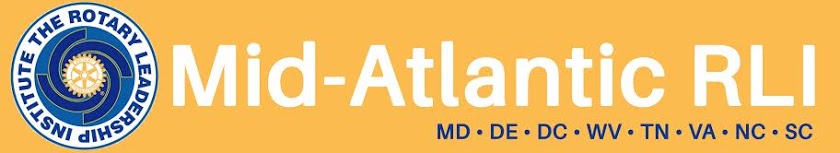 Team BuildingRLI - Part 2
[Speaker Notes: Begin the session:
Introduce self
Describe format for the session
Talk about what materials are available and/or where they can be found]
Goals:
[Speaker Notes: Review Session Goals, where this course fits into the Leadership curriculum of RLI
Quickly review Insert: TB-1 “Good to Know for Team Building”]
1
2
[Speaker Notes: Invite the group to view the two quotes on the screen.
There are two quotes on the screen. Choose which one speaks to you and tell us WHY. Raise your VIRTUAL HAND and unmute to offer your thoughts
Ask for one or two volunteers to share some thoughts about why they chose the one they chose.]
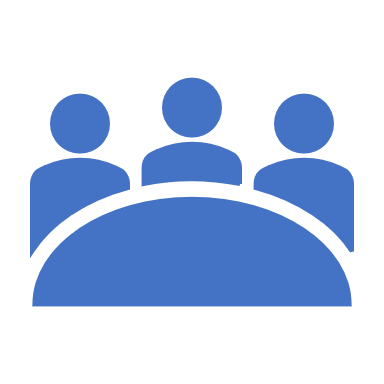 Let’s Have a Debate!
Resolved: 
The most effective committee is a committee of ONE.
[Speaker Notes: Introduce the debate exercise.
In Rotary clubs, it can be challenging to put a successful committee structure in place. To open this discussion, we are going to debate the following proposition. 

RESOLVED: THE MOST EFFECTIVE COMMITTEE IS A COMMITTEE OF ONE

Divide participants into two (2) BREAKOUT room groups. (Groups can be as small as one (1) or as large as six (6).
Assign one group to be the Affirmative Team (argues FOR the resolution) and the other to be the Negative Team (argues AGAINST the resolution.
In the breakout rooms you will have 8 minutes to formulate your strategy for the debate. Choose two (2) members of your team to present your case (AFF 1 and AFF 2; NEG 1 and NEG 2). 

This may seem like an obviously false statement, however how many times in Rotary clubs does one person end up doing things by themselves? Most of us have experienced this, many times in many situations

Allow 8 minutes for each team to determine their strategies. 
Two members from each team will present their team’s case
Initiate Breakouts
Bring back after 8 minutes]
Modified Debate Format
[Speaker Notes: Follow the order and time as indicated on the chart on the screen
Facilitator will act as a judge
Let the debate begin!

NOTE: If there are only two participants, assign one as affirmative and the other as negative, adjust timing accordingly

Conduct the debate according to the schedule provided
Give each side allotted time to present their case
Timeout – return to breakouts to plan for closing strategy
Give Closing arguments]
Poll – Who Won the Debate?
[Speaker Notes: Conduct a poll to determine who the group believes won the debate (NOT which view one agrees with)
Emphasize that their vote should reflect which team made the best argument not who argued on the side you agree with. 
Launch the POLL
End the POLL and share results]
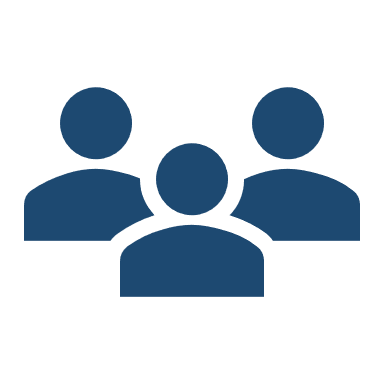 Group Teambuilding
“How to carry the leadership load?”
[Speaker Notes: Debrief the debate activity by leading a discussion which points out the following:
The first step in working with a team is to recognize that though easier to work alone it is ultimately better for completing the task, for the individual and for the whole to include others.
Leaders that choose to “do it all” often burnout
As judge of the debate, point out that everybody wins if they take their observations from the debate back to the club.]
New club
Four enthusiastic officers
Service projects attracted a lot of new members
Load became too much for the four original officers
Committee formed to find a solution
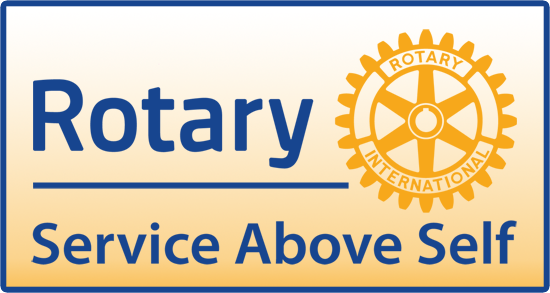 Situation
[Speaker Notes: This exercise looks at a situation in which officers in a new club were overwhelmed as the Rotary club grew
Let’s explore another aspect of teambuilding. Turn to page 38, INSERT TB-3 University of Illinois Exercise. Follow along while I read the narrative.
Read the exercise to the group.
Divide the group into two (2) or three (3) groups.]
How can this club build a team?
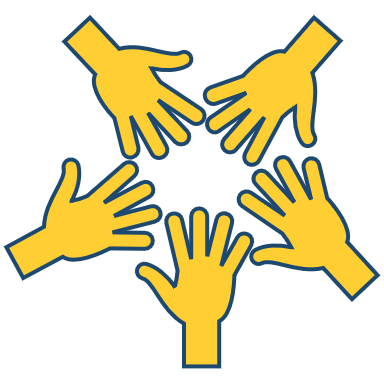 [Speaker Notes: Introduce their task in the second BREAKOUT group:
Given the situation facing this club develop a recommendation on how this club can build a team. What specific steps do they need to follow. We’ll breakout into groups now.
Initiate BREAKOUTS
End BREAKOUTS in 8 minutes.
Invite groups to share their recommendations.]
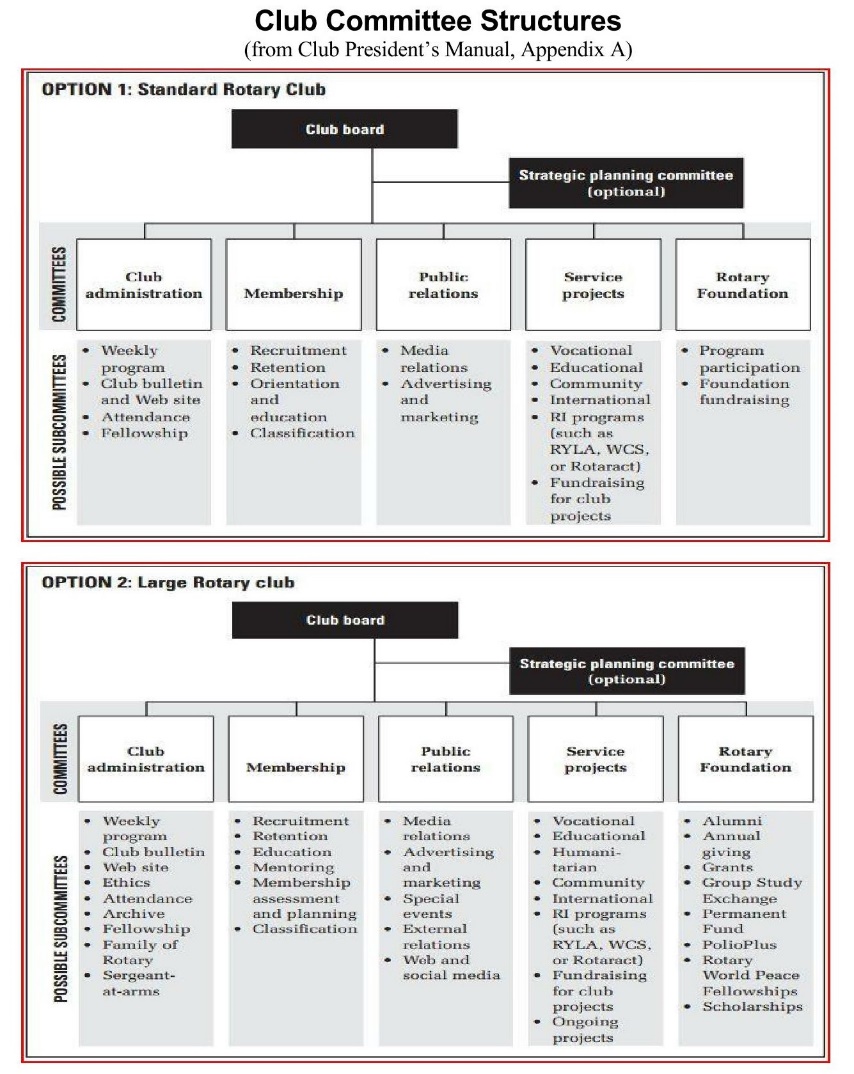 Club Organization – Committee Structure
Each club is different
Use Rotary resources as a guide
[Speaker Notes: Debrief the BREAKOUT activity referring back to team building concepts
Rotary Clubs and committees within clubs are teams, just like in business, sports and other endeavors
The organization of a club, i.e. committee structure, is completely up to the club to determine. Rotary International suggests several alternative committee structures for clubs to consider. Clubs should pick or design a committee structure that matches their club’s members and club dynamic.
Refer to the Club Committee Structure (Participant Manual – page 34)]
What’s Next?
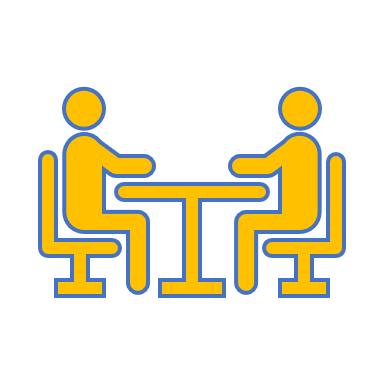 Reflecting on all we have talked about today – What would you do to make effective use of teams and committees in your club?
[Speaker Notes: Challenge the participants to use some of that they heard in this session to build effective teams in their own clubs.
After our discussions today about team building and effective use of people, how can we make effective use of Rotarian teams and committees? 
How important is delegation of tasks and duties? 
How would you proceed to do that?]